Akrasel Kindergarden
Unesco- and Eco school in Iceland
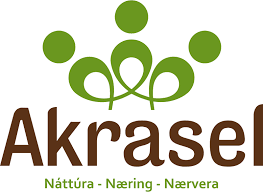 Akrasel
First Unesco kindergarten in Iceland
Have received 6 green flags 
Has 48 employees and 150 children 
It has 6 classrooms and they cover children from the ages 1-6 years old
4-7 teachers or staff work in each classroom
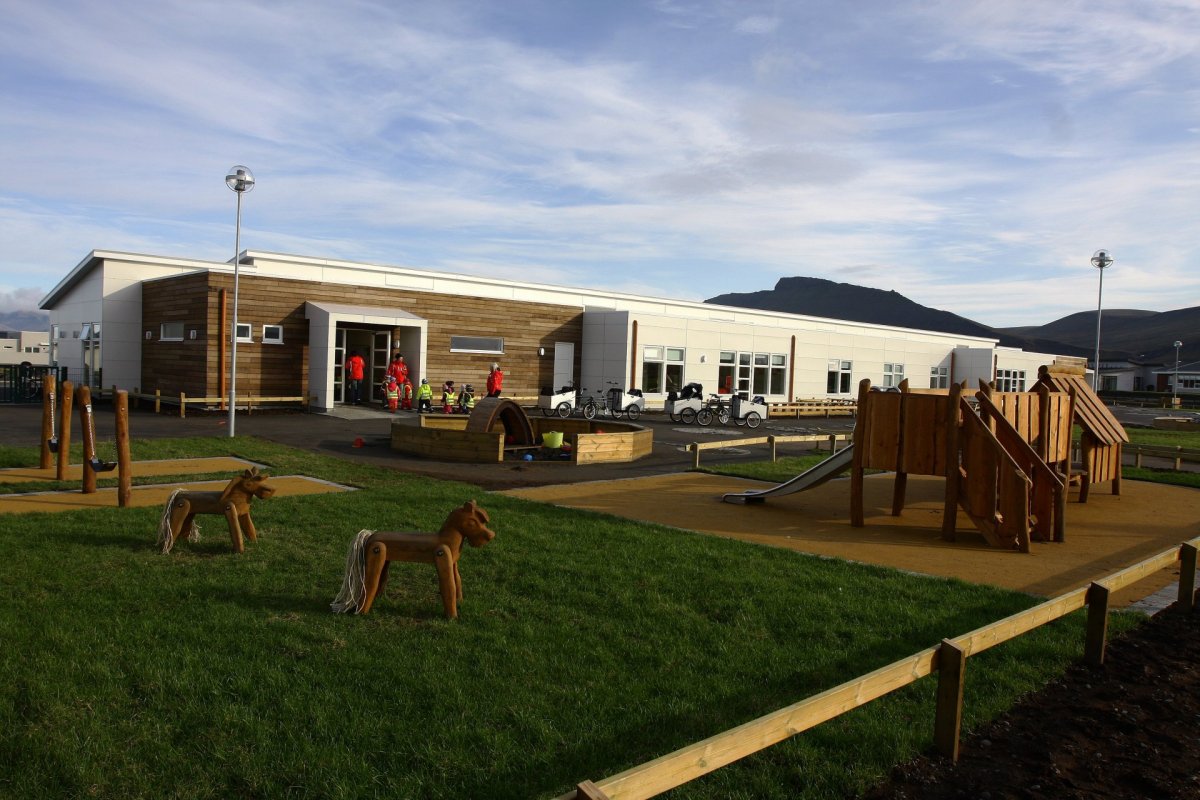 2
2/22/2022
Add a footer
Reduce
At our webpage akrasel.is we have Environment Of the Week.
 We use multipurpose bags for children's wet and dirty clothes
Food waste – we had a competition between departments to bring down food waste. We did very well. The league that had the least food waste that week got a trophy.
And so one…
But we are very proud of the three biggest project.
Christmas gift to the parent. Made by the children
Flora island plat
Costume for karnivel we call Öskudagur. Children make their costume self.
3
2/22/2022
Add a footer
„Homemade“ Christmas gift
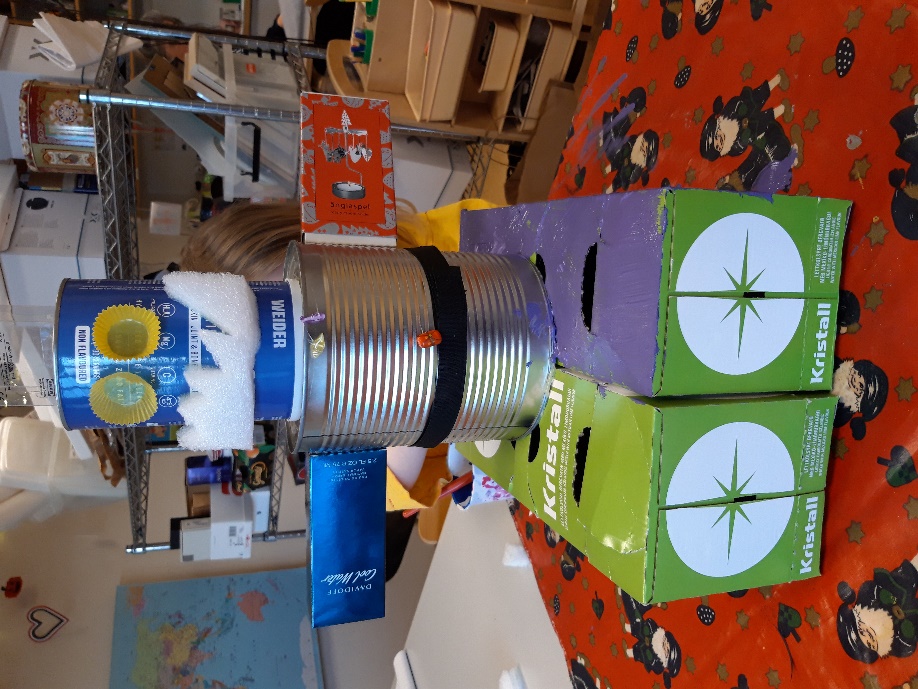 In Akrasel the to oldest groups make a christmas gift to their  parents out of recyclable materials available at school
.The children have to use their initative and creativity to create this gifts
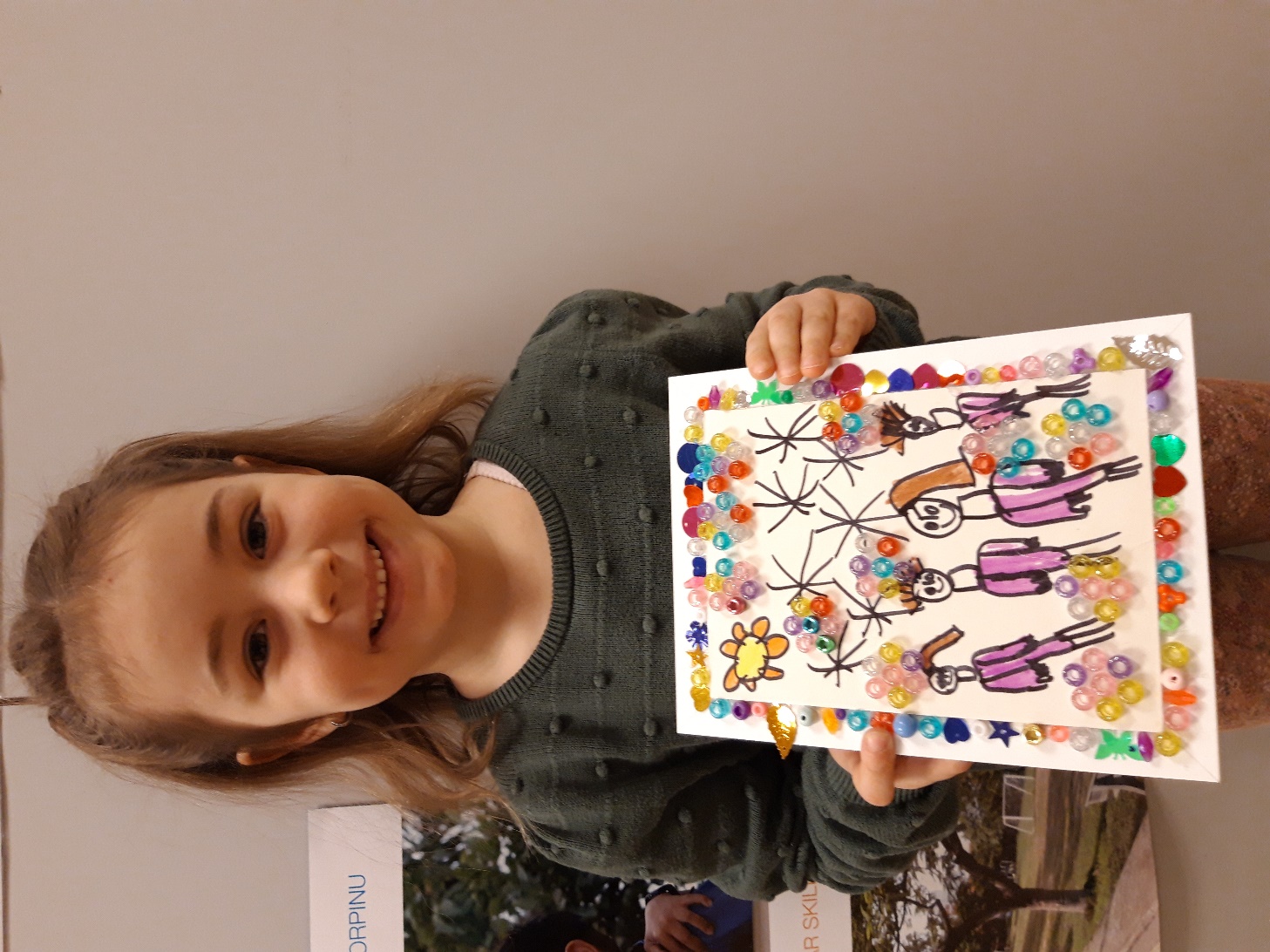 4
2/22/2022
Add a footer
Practice
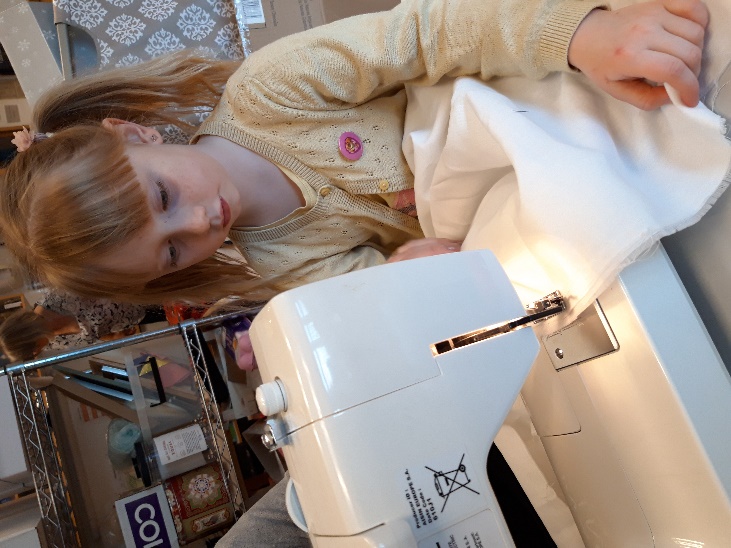 The first thing the child does is decide what they want to give their parenst 
Then they tell the teacher what they want to make, and draw a picture of it
Then the child finds the material the want to use to make the gift.
The teachers help them one the way
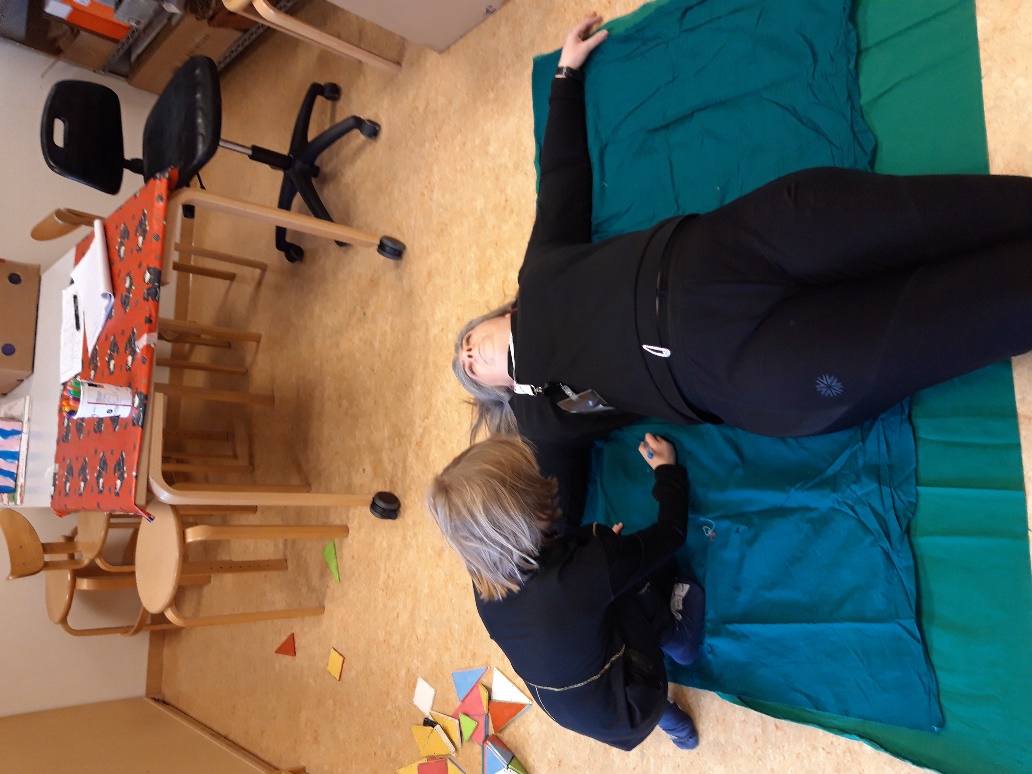 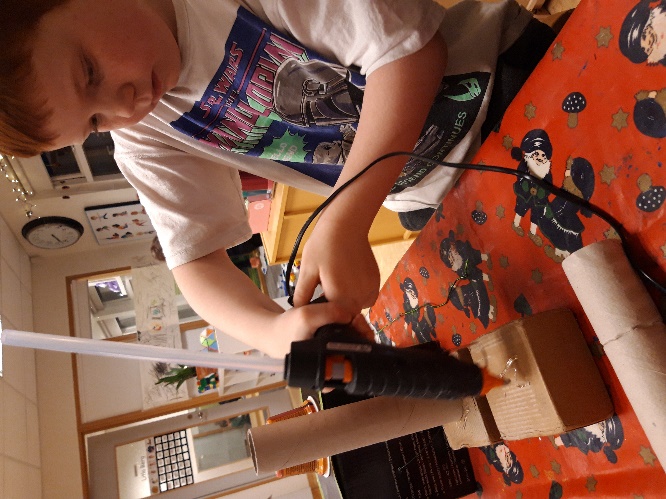 5
2/22/2022
Add a footer
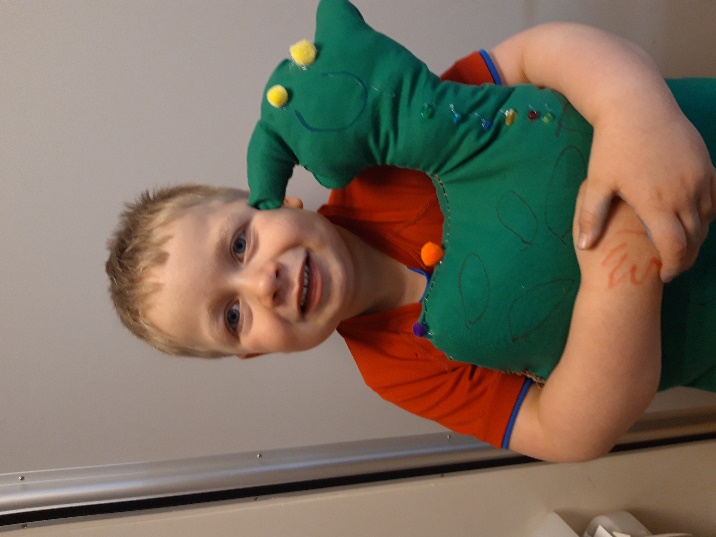 This is a very fun project where you see how imaginative and resourceful the children are.
The children have made dresses, guitars, cars, computers and teddy bear among other things
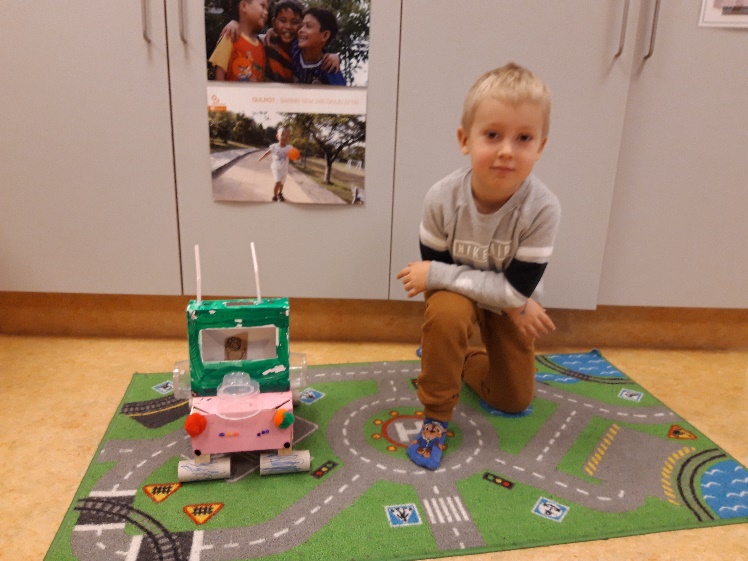 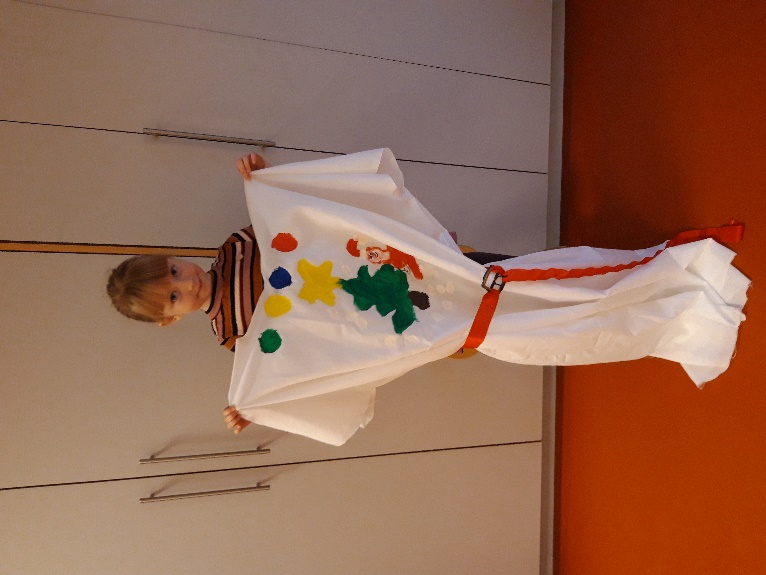 6
2/22/2022
Add a footer
Flora of Iceland
The children learn about the flowers and plants  in our local environment.
They  go on a field trip and find some plants that they pick up and bring back to the school where the plant are dried.
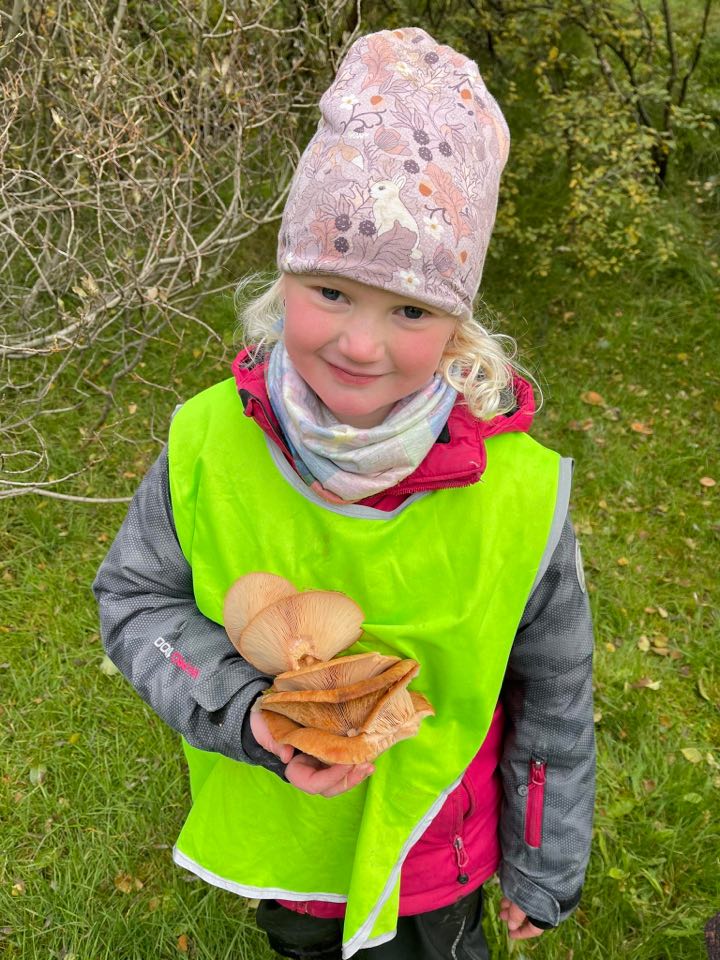 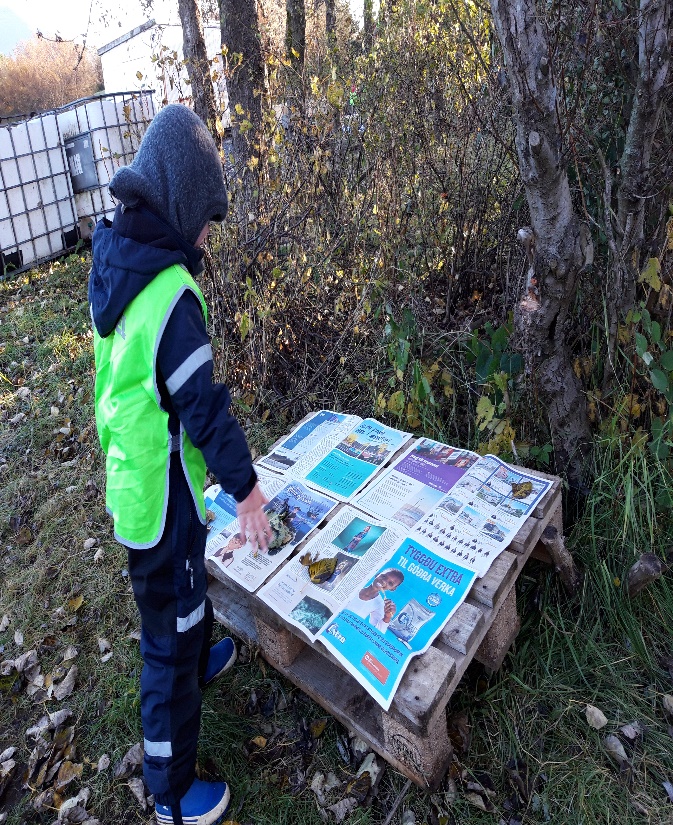 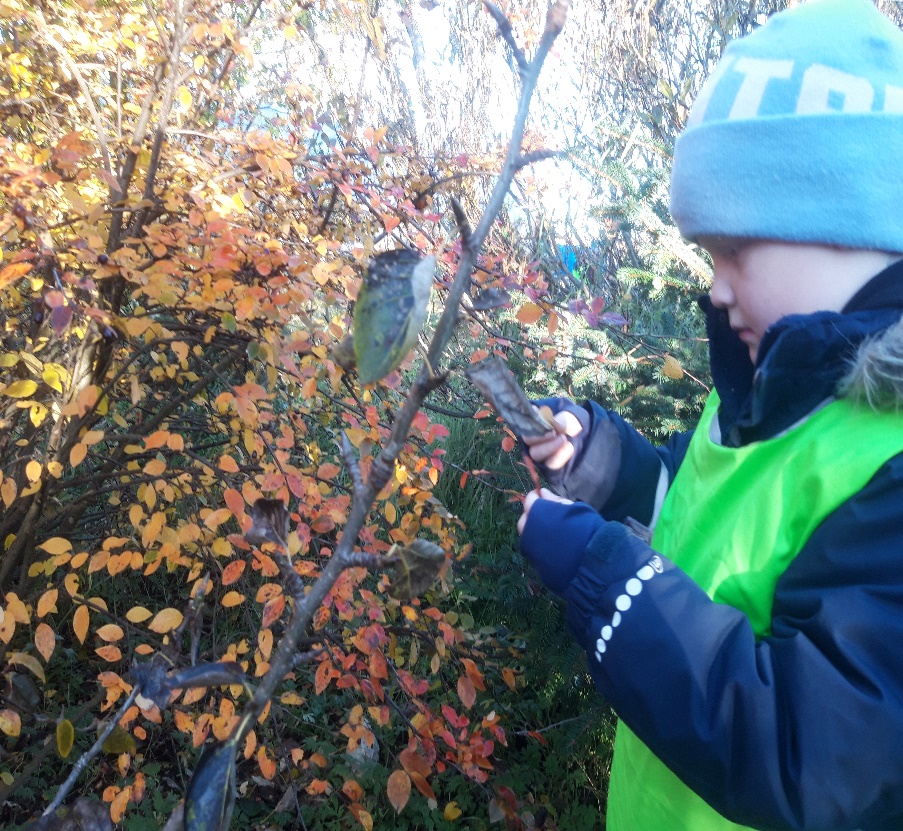 7
2/22/2022
Add a footer
When the plants wear dry, we put them on clay and made plate.
We sold the plates to parents and the profit went to our fundraising project, but we are supporting a young boy in a children’s village on the Ivory Coast in Africa
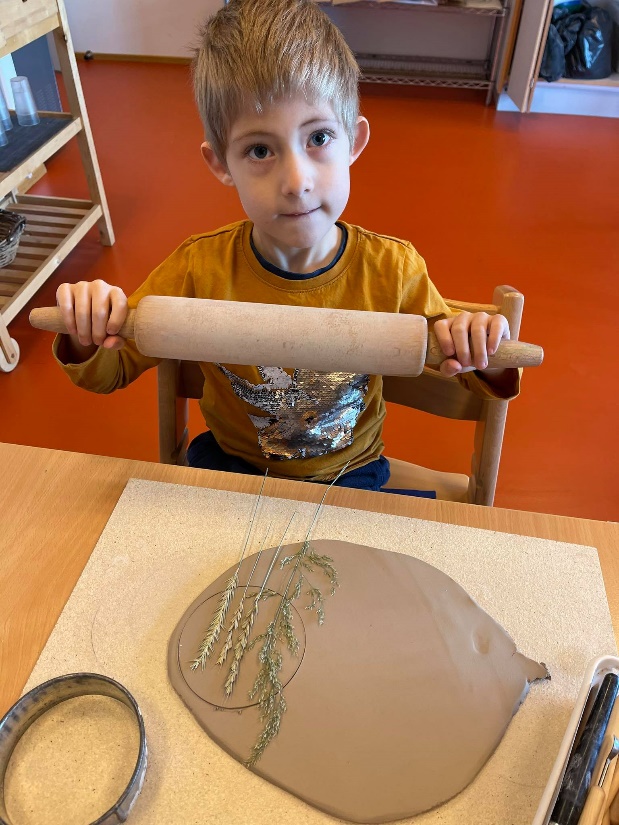 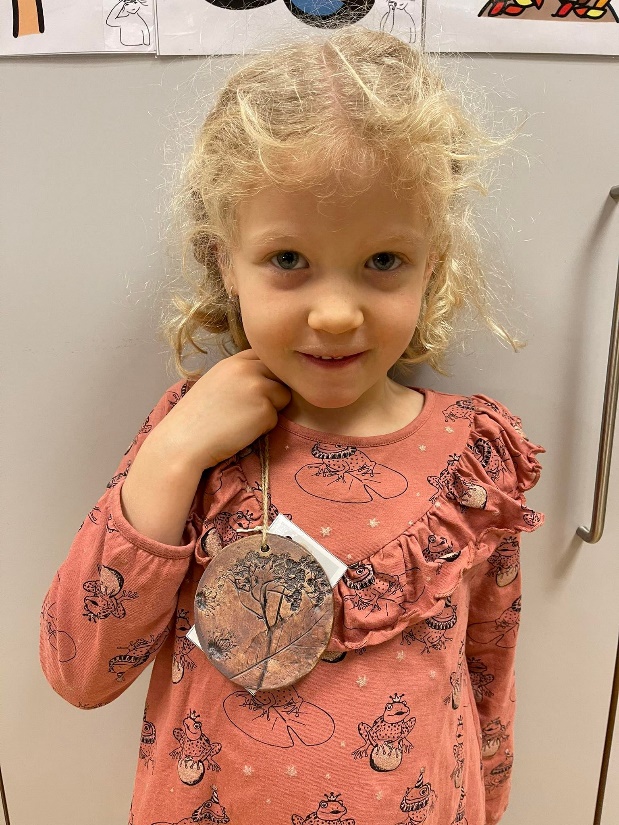 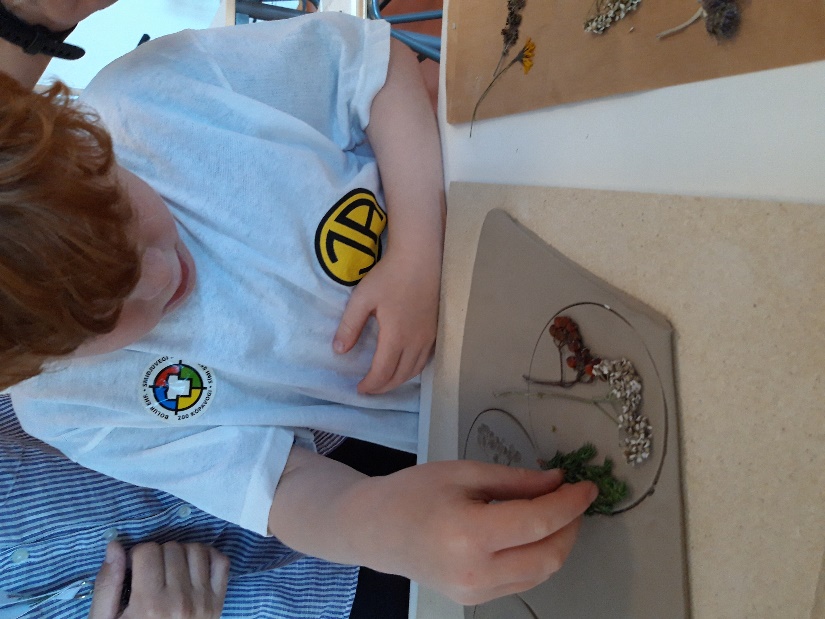 8
2/22/2022
Add a footer
.
Öskudagur
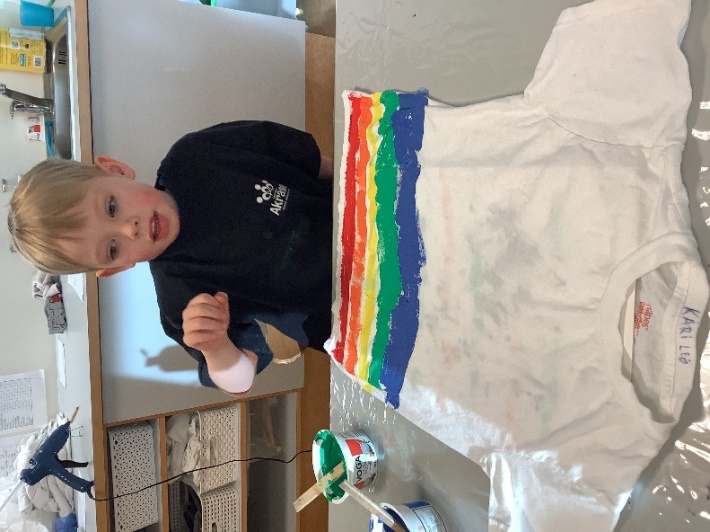 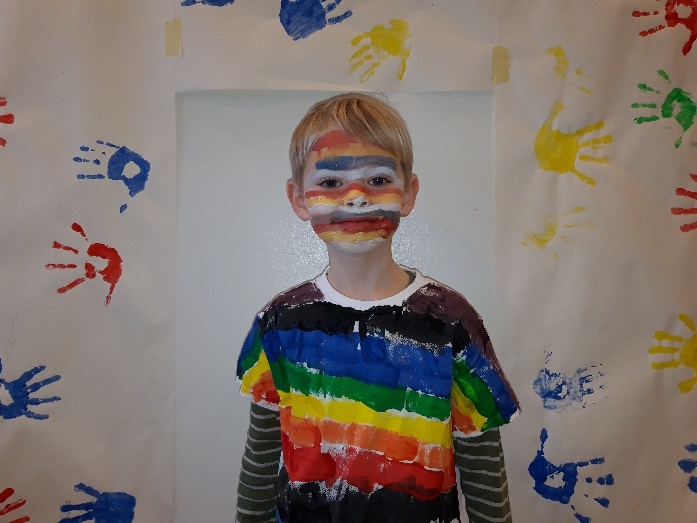 In end of February or beginning of March every year we have a day called Öskudagur or ash Wednesday in Iceland. On this day children wear costumes and sing and get candy in return.
On Akrasel the children have brought an old t-shirts from home and made their own costumes which they use on this day.
Here does also their creativity and imagination play a big role.
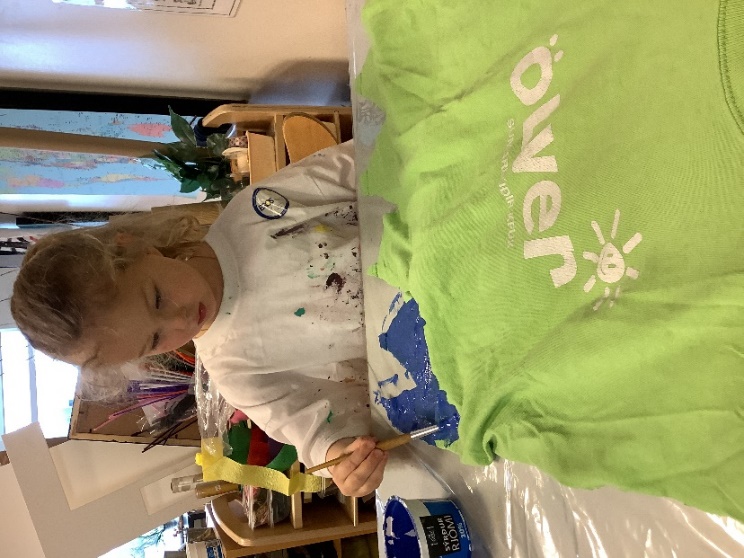 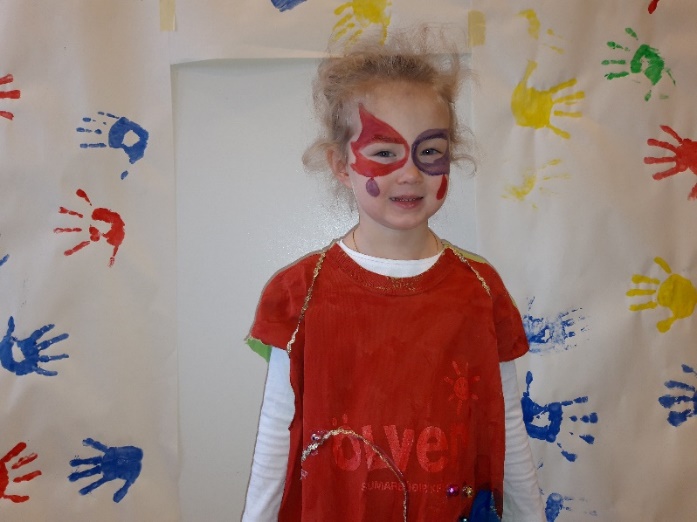 9
2/22/2022
Add a footer